Сабақтың тақырыбы:
Екі айнымалысы бар сызықтық теңдеулер жүйесін қосу тәсілімен шешу
Пән мұғалімі: Серікқанова Д.Ә.
Сабақтың мақсаты:
теңдеулер жүйелерін қосу тәсілі арқылы шешуді үйрену;
Жаңа тақырыпқа қысқаша түсініктеме
Екі айнымалысы бар теңдеулер жүйесін қосу тәсілімен шешу үшін:
теңдеулердің біреуін немесе екеуін де айнымалыларының коэффициенттері қарама-қарсы болатындай етіп, қандай да бір санға көбейту керек;
алынған теңдеулерді мүшелеп қосу керек;
алынған бір айнымалысы бар теңдеуді шешу керек;
екінші айнымалының сәйкес мәнін табу керек.
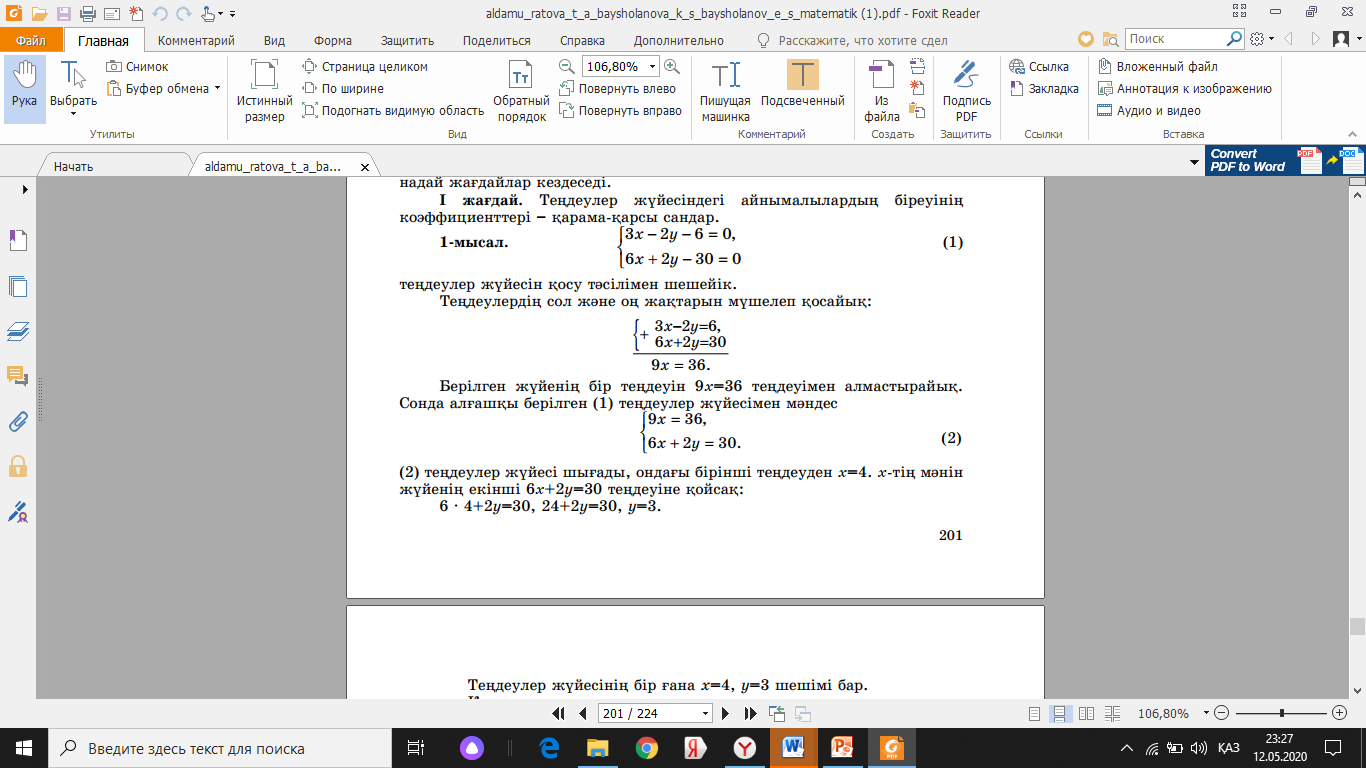 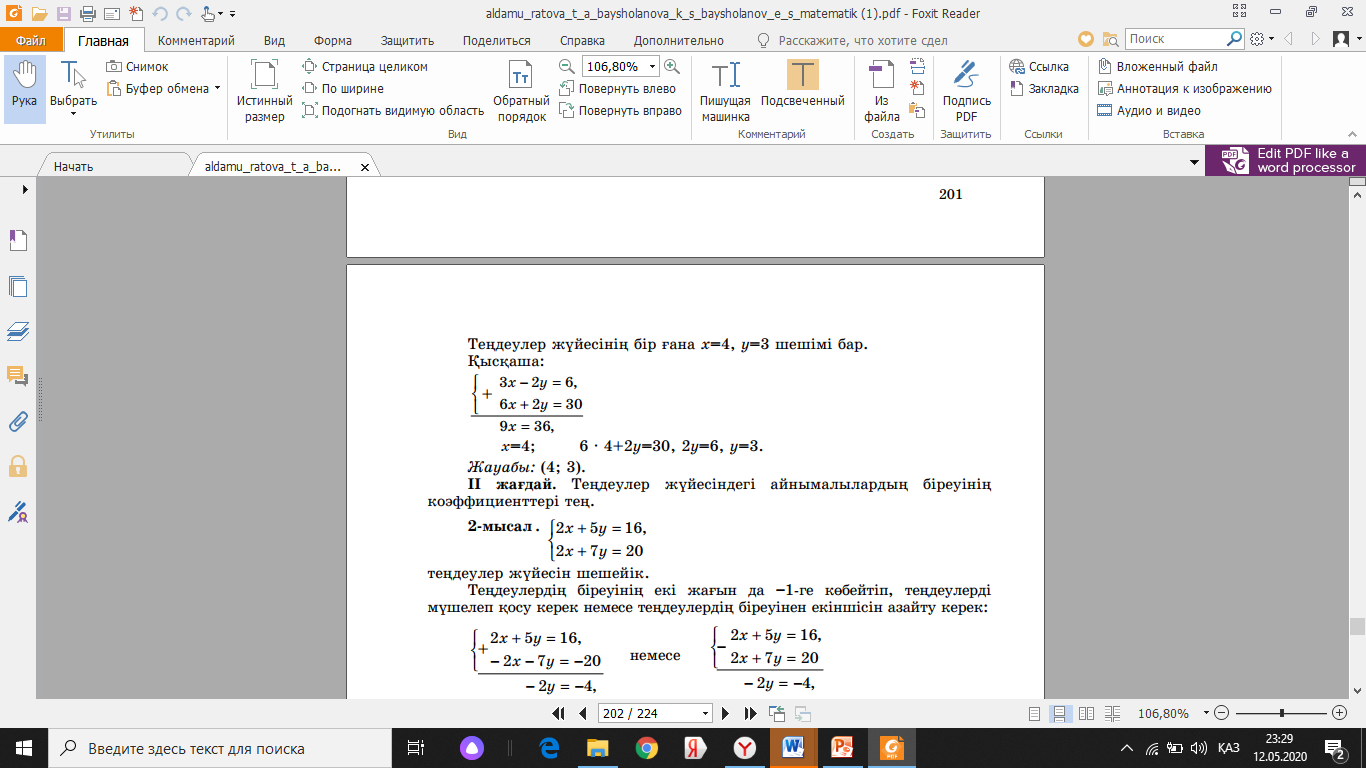 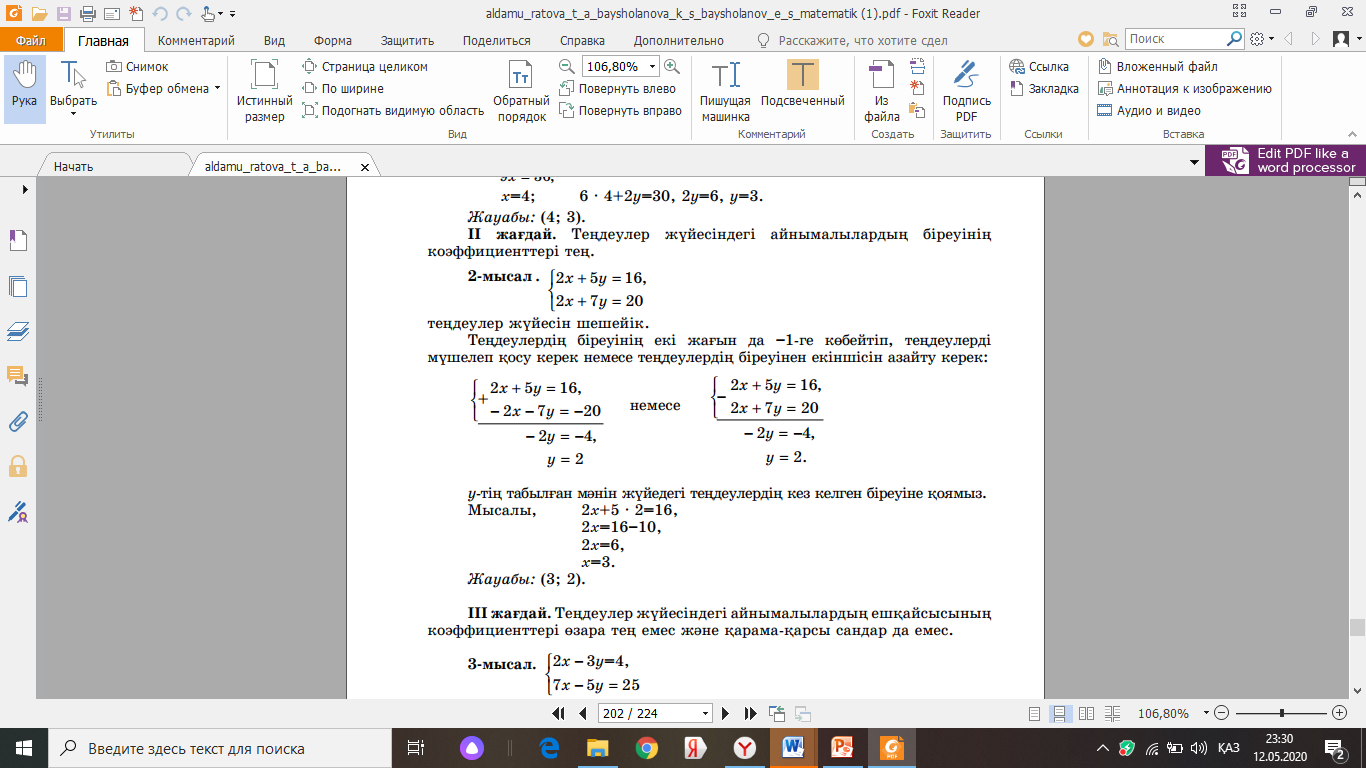 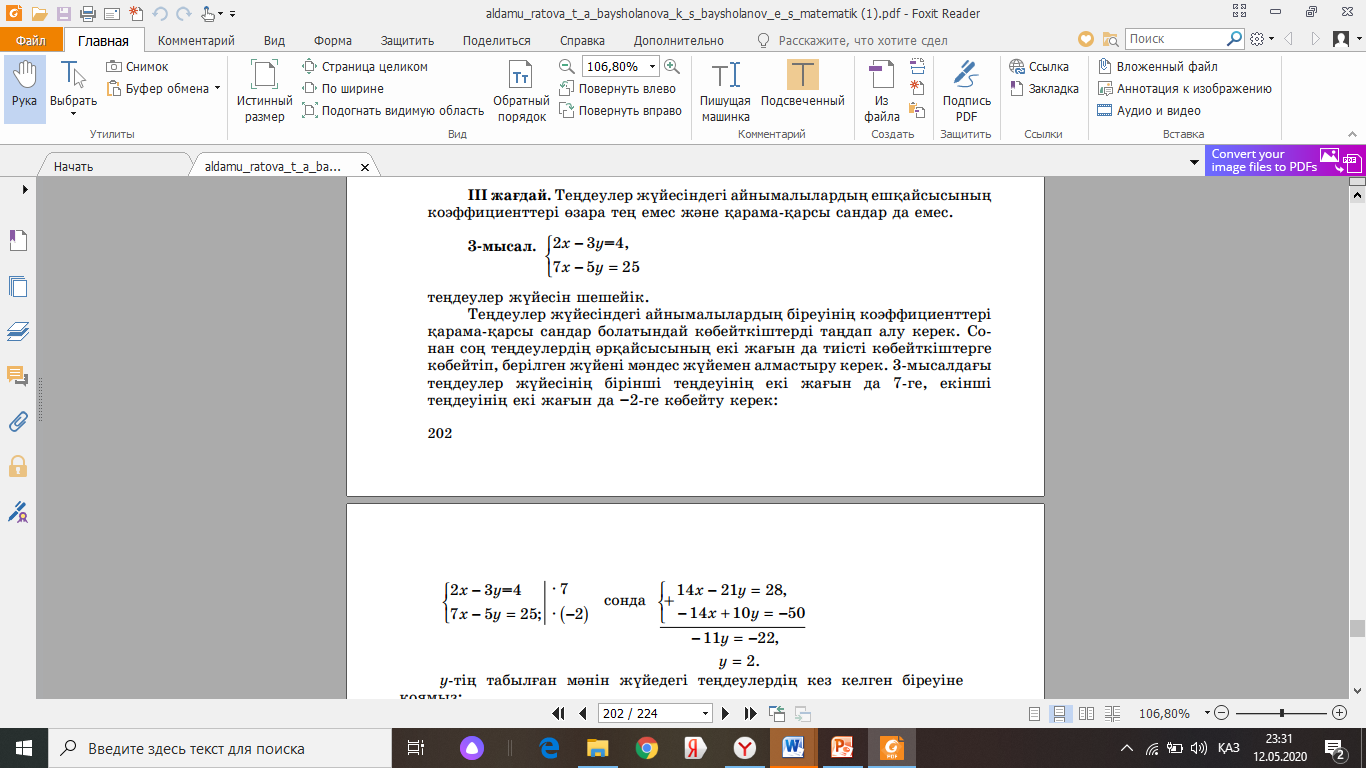 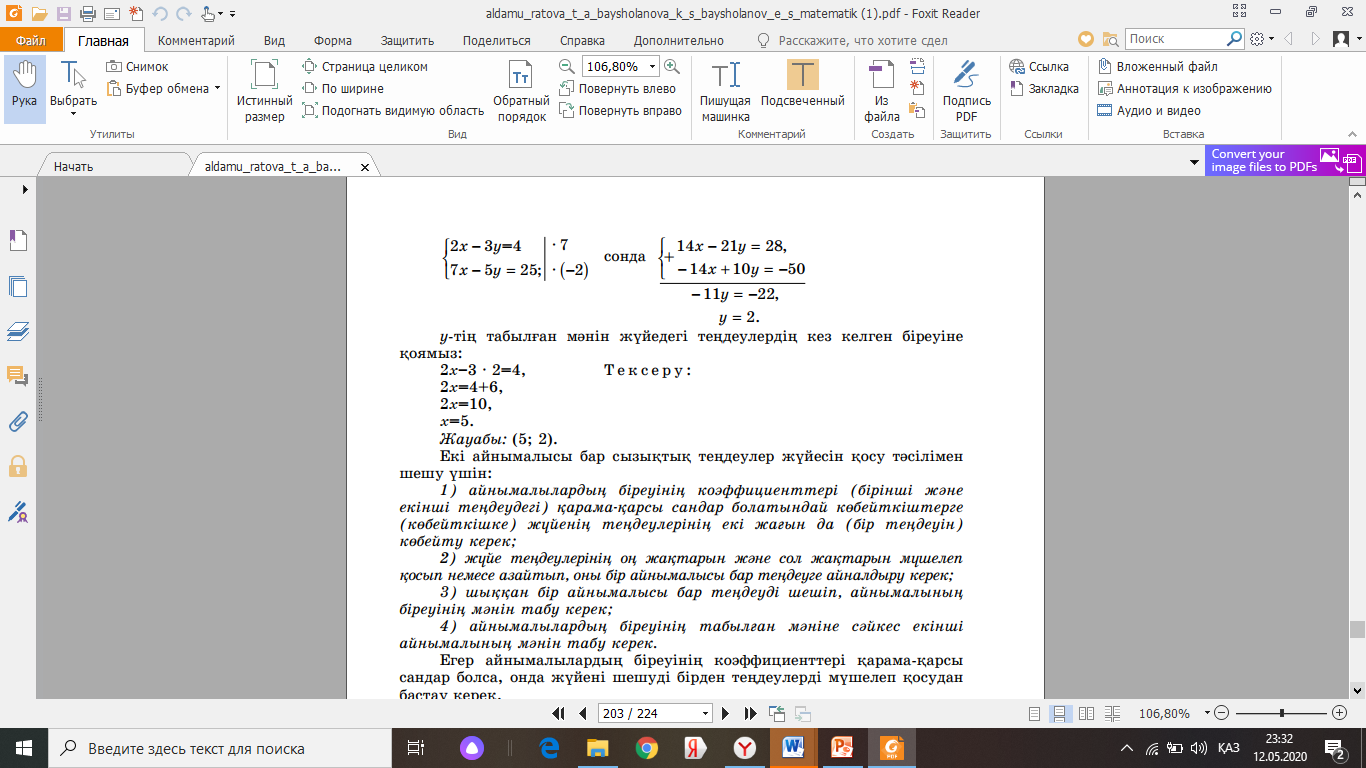 Кітаппен жұмыс
№1476(1)
Сілтеме: 
Алдамұратова Т.А. және басқалары, «Математика», 6-сынып, 2-бөлім, Алматы «Атамұра», 2018,  201-203 беттер
https://bilimland.kz/kk/subject/matematika/6-synyp/eki-ajnymalysy-bar-syzyqtyq-tengdeuler-zhujesin-qosu-tasilimen-sheshu--11682?mid=%info%